SPORTS REHABILITATION THROUGH AYURVEDA AND YOGA
Jadranko Miklec
YOGA AND AYURVEDA THERAPY
ABILITY OF MOVEMENT (VAYU), LIFE IS CHARACTERISED BY MOVEMENT.
FITNESS: MASTERING ABILITY OF MOVEMENT TO IMPROVE QUALITY OF LIFE:
HEALTH, HAPPYNESS AND FINALY SELF REALISATION
AKASHA: BAHYA AKASHA – ANTAR AKASHA
HOLISTIC APROACH TO FITNESS THROUGH YOGA
FITNESS IN RELATION TO BAHYA AKASHA – OBJECTIVE KNOWLEDGE, CONNECTING WITH OUTER FIELD OF LIFE, USE OF 5 SENSES
ACHIEVEMENT OF SOME OUTSIDE GOAL, 
SPORT RESULTS.
FITNESS IN RELATION TO ANTAR AKASHA – SUBJECTIVE KNOWLEDGE, CONNECTING WITH INNER FIELD OF LIFE, USE OF PROPRIOCEPTION
NO OUTER GOAL, ACHIEVENT OF CONNECTION WITH THE SELF
HOLISTIC APROACH TO FITNESS THROUGH YOGA
FITNESS IN RELATION TO BAHYA AKASHA – OBJECTIVE KNOWLEDGE, CONNECTING WITH OUTER FIELD OF LIFE, USE OF 5 SENSES

ACHIEVEMENT OF SOME OUTSIDE GOAL, SPORT RESULTS.
FITNESS IN RELATION TO ANTAR AKASHA – SUBJECTIVE KNOWLEDGE, CONNECTING WITH INNER FIELD OF LIFE, USE OF PROPRIOCEPTION 

NO OUTER GOAL, ACHIEVENT OF CONNECTION WITH THE SELF
MASTERING INNER TO IMPROVE OUTER
YOGA OF THE LIMBS
YOGA AS A SPORT, FITNESS YOGA
YOGA OF THE TORSO – YOGA FOR WHOLE LIFE AND HOLISTIC FITNESS
VYAYAM – DEVELOPING STRENGTH, FLEXIBILITY, ENDURANCE, HEALTH, MIND-BODY COORDINATION
THREE POSSIBLE STATES OF MUSCLES: TONIC, HYPERTONIC AND HYPOTONIC
FORMULA FOR MUSCLE EFFICIENCY: W = F x S Work (power) is force (strength) of the muscle multiplied with distance between contracted and relaxed state of the muscle.
ASANAS FOR ACHIEVING TONIC CONDITION OF MUSCLESBY MASTERING INTERNAL MOVEMENTS (PRANA VAYU AND APANA VAYU – NON LINEAR ACTIVITY).INNER MOVEMENT IS DIFFERENT BY NATURE THAN OUTSIDE MOVEMENTS.
YOGA FULFILS NEED TO GAIN PROPER EDUCATION OF INNER MOVEMENTS.
MASTERING INNER MOVEMENTS WILL ENHANCE EFFICIENCY OF OUTER MOVEMENTS.
ACHIEVEMENT OF THE STATE OF ZONE (SAMPRAJNATA SAMADHI)
IMPROVES RESULTS IN FITNESS AND SPORT.
FEW EXAMPLES OF TOP SPORTSMANS WHO USE YOGA TO IMPROVE THEIR PERFORMANCE
David James, English goalkeeper
„I came to yoga as part of my rehabilitation process but quickly saw the benefit of an ongoing practice. I now have regular sessions to keep my muscles flexible, my body aligned and my mind free from stress. “
Ted JohnsonAmerican football player
Ted Johnson prepares for playing in front of 60,000 fans by doing yoga.
 Ted started yoga as injuries had affected flexibility in his upper body. He now finds he is more centered and able to make fast decisions with greater clarity.
Andy Murray, British tennis player no1
Andy Murray was introduced to yoga by his new fitness trainers Jez Green and Matt Little.

 „It has helped me a lot with my fitness and my mental strength...“
Welsh National Rugby Team
Took up yoga as part of their World Cup preparations. Fitness coach Andy Hore signed up the entire 55-man squad for weekly lessons to improve the players' kicking ability, speed and power.
Keri Hehn, US Olympic Swimmer:
„I do have to say, the day after I do yoga I swim so much faster because my muscles are loose and I am not as sore... I would definitely recommend yoga to any athlete that wants an extra edge by learning about their body!”
Novak Đoković, World Tennis no1
„ Yoga is very useful. In my profession there is a lot of anxiousness. We need to relax, release stress and achieve balance. Yoga practice helps us to unite mind and body, to create balance. Purpose of yoga is to relax and find inner peace. I learned yoga on one island where I was on vacation. If you practice yoga and meditation for one hour early morning and evening, easily you become World champion.“ – Yoga and Fitness magazine, February 2009 Beograd. 
https://www.youtube.com/watch?v=aZWCUCgZspc
Edson Arantes do Nascimento known as Pele
World famous football player in his autobiography „My Life and the Beautiful Game“ described his experience of ZONE as a feeling of enormous peace mixed with some kind of bliss, and that he could run the whole day without tiredness. He was feeling invincible and able to move between opponent football players without effort.
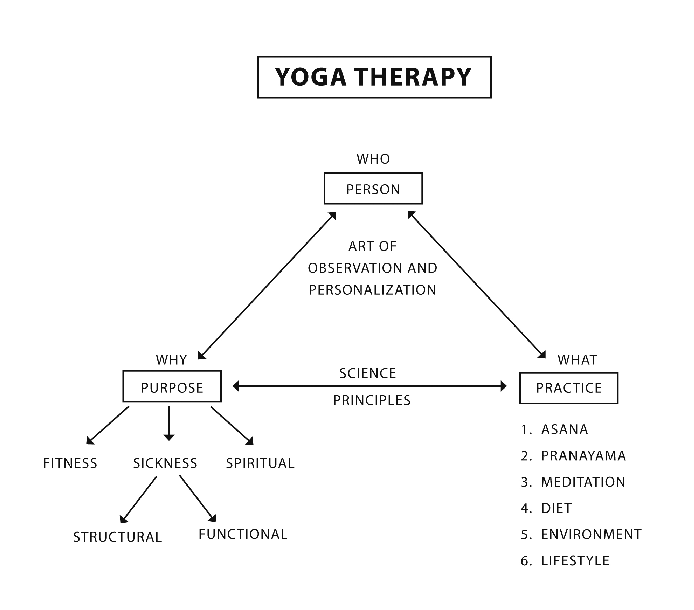 Yoga and Ayurveda programs counterbalance the negative effects of sports. 
Today highly trained children in sports and athletics can experience physical problems in later life.
Studies on sports and exercise have shown
 that physical exercise, performed in a balanced,
 recreational way, can help to reduce stress levels
 in the brain.
 It does this mainly by encouraging the release of
 endorphins,the body's natural painkillers,
 which enable us to overcome stress.
Muscle tears, hip diseases, achilles tendon pain,
torn hamstrings, are all conditions resulting from 
overuse of a very small group of muscles.

In later life, these injuries can lead to rheumatism, 
arthritis, gout, and the need for hip replacement
 operations.
Far from making people fit, modern, 
competitive sports programs tend to “unfit” them 
for later years.
Pressure, expectations, and getting excited about
 winning in competitive sports,causes increased 
stress and leads to hyperventilation.

The cure for the problem of hyperventilation is to
 learn a proper yogic breathing technique 
- ujjayi breathing
Exercises recommended by Yoga and 
Ayurveda can release pent up emotions 
and stresses which have led to the problem 
of chronic hyperventilation
By applying principles of Yoga and Ayurveda
to sports, one will enjoy athletic activities 
Throughout one's life, stays healthy and fit, 
and also achieves better 
results in competitions.